DEERFIELD VILLAGE SECURITY COMMITTEESECTION 0NE
This section has 9 blocks
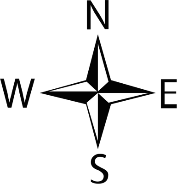 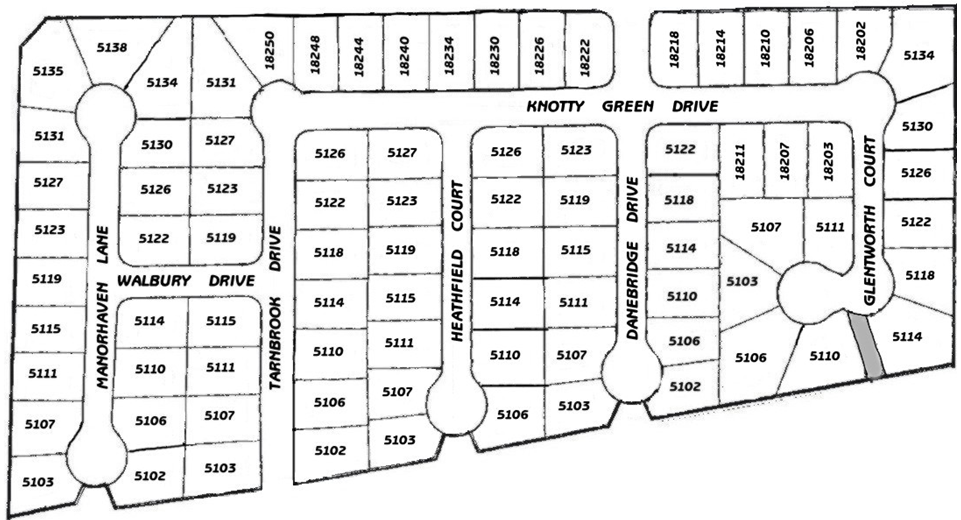 B9
B5
B1
B4
B8
Legend
B1
Block Number
B7
Block Captain
Section Leader
B6
B3
B2
DEERFIELD VILLAGE SECURITY COMMITTEESECTION TWO
This section has 6 blocks
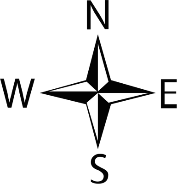 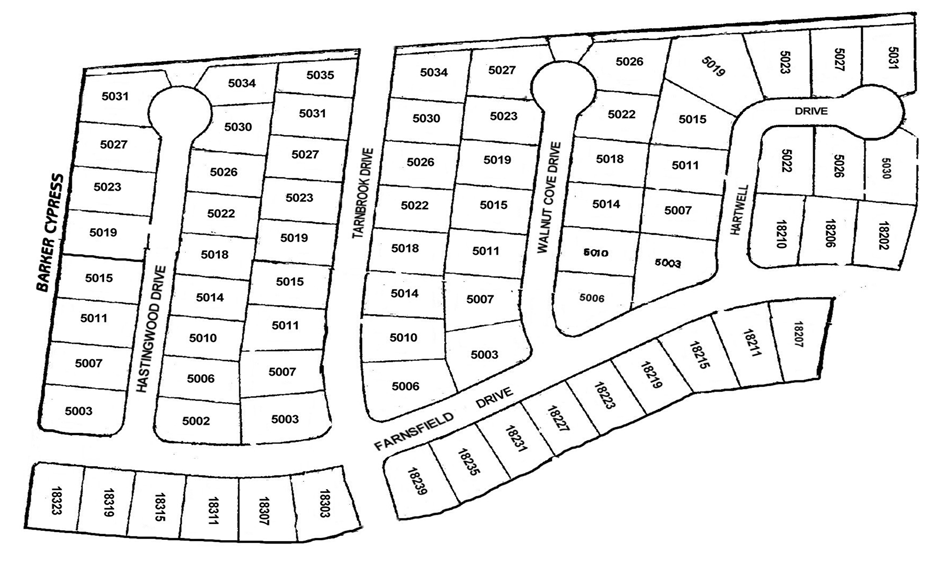 B3
B4
B1
B5
Legend
B2
B1
Block Number
Block Captain
Section Leader
B6
DEERFIELD VILLAGE SECURITY COMMITTEESECTION THREE
This section has 4 blocks
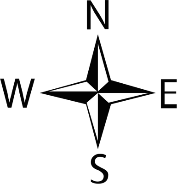 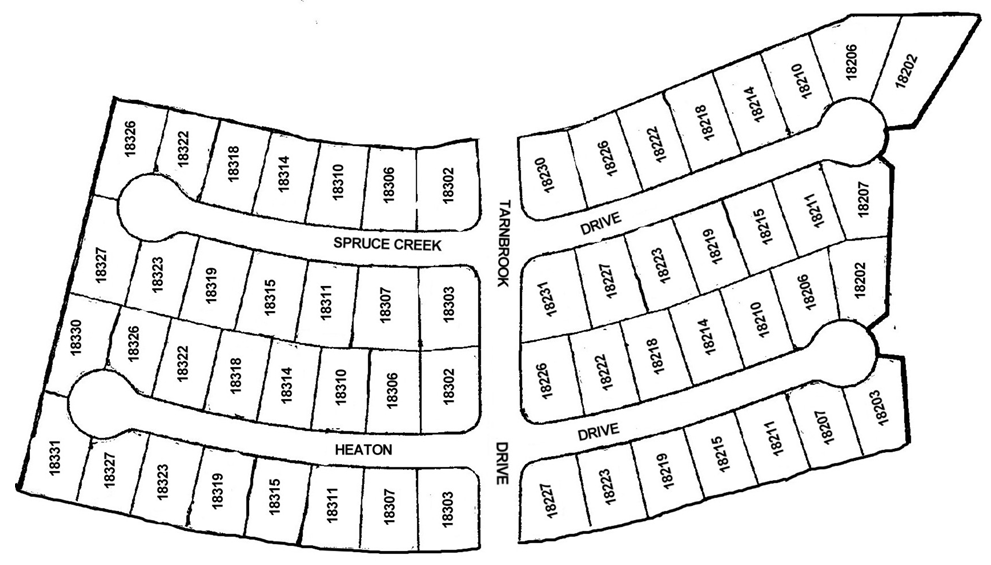 B2
B1
Legend
B1
B4
Block Number
Block Captain
B3
Section Leader
DEERFIELD VILLAGE SECURITY COMMITTEESECTION FOUR
This section has 6 blocks
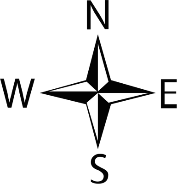 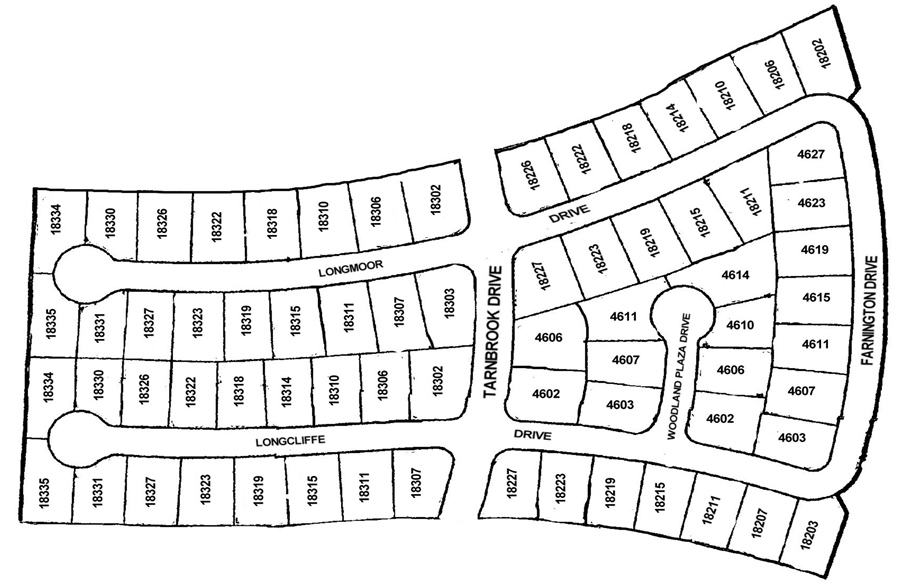 B3
B1
B5
Legend
B1
Block Number
B4
Block Captain
Section Leader
B2
B6
DEERFIELD VILLAGE SECURITY COMMITTEESECTION FIVE
This section has 4 blocks
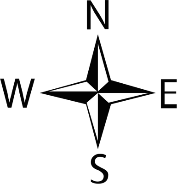 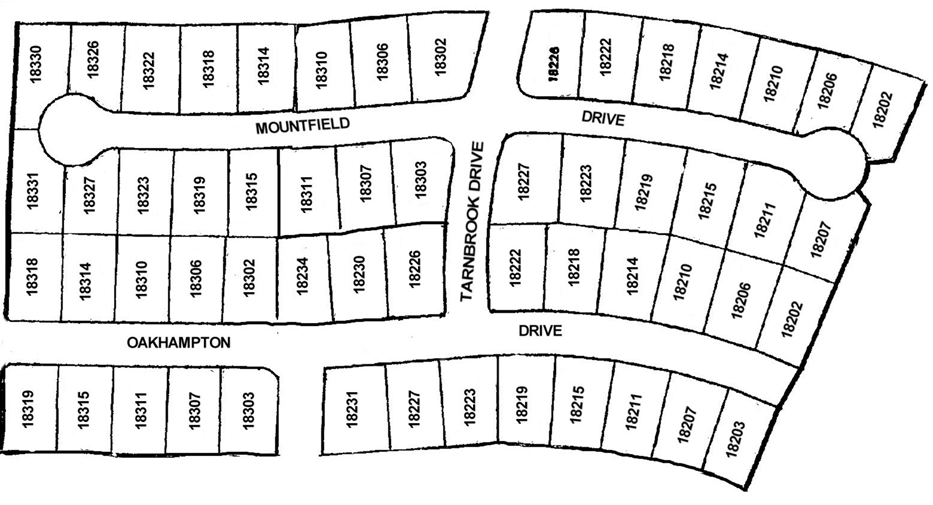 B3
B4
Legend
B1
Block Number
B2
B1
Block Captain
Section Leader
DEERFIELD VILLAGE SECURITY COMMITTEESECTION SIX
This section has 4 blocks
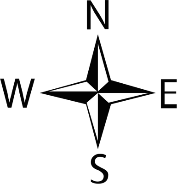 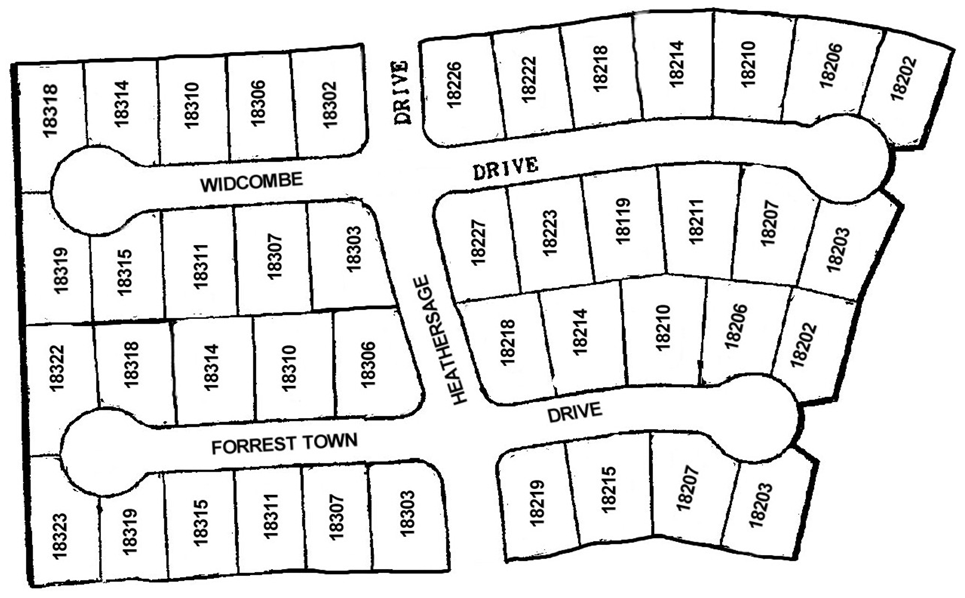 B2
B1
Legend
B1
Block Number
B4
Block Captain
Section Leader
B3
DEERFIELD VILLAGE SECURITY COMMITTEESECTION SEVEN
This section has 6 blocks
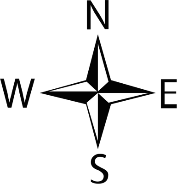 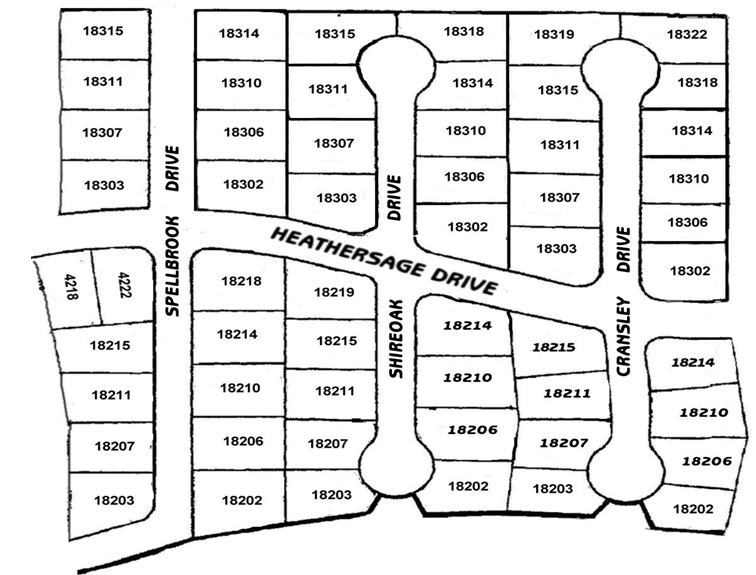 B4
B5
B6
Legend
B1
Block Number
Block Captain
B1
Section Leader
B2
B3
DEERFIELD VILLAGE SECURITY COMMITTEESECTION EIGHT
This section has 9 blocks
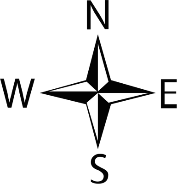 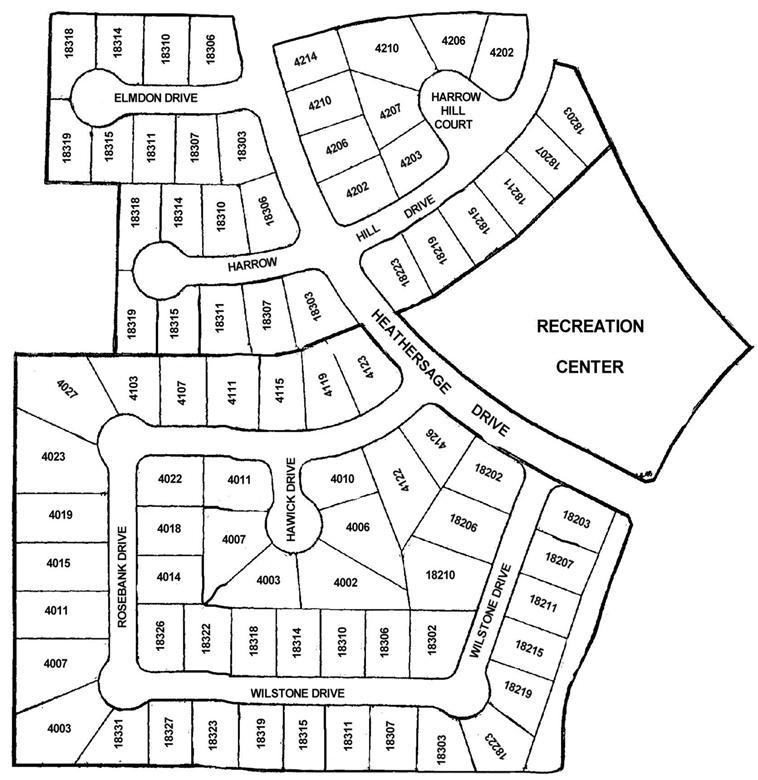 B9
B7
B8
B6
B4
Legend
B1
Block Number
B3
B5
Block Captain
Section Leader
B1
B2
DEERFIELD VILLAGE SECURITY COMMITTEESECTION NINE
This section has 7 blocks
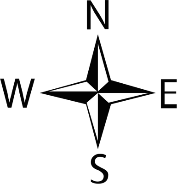 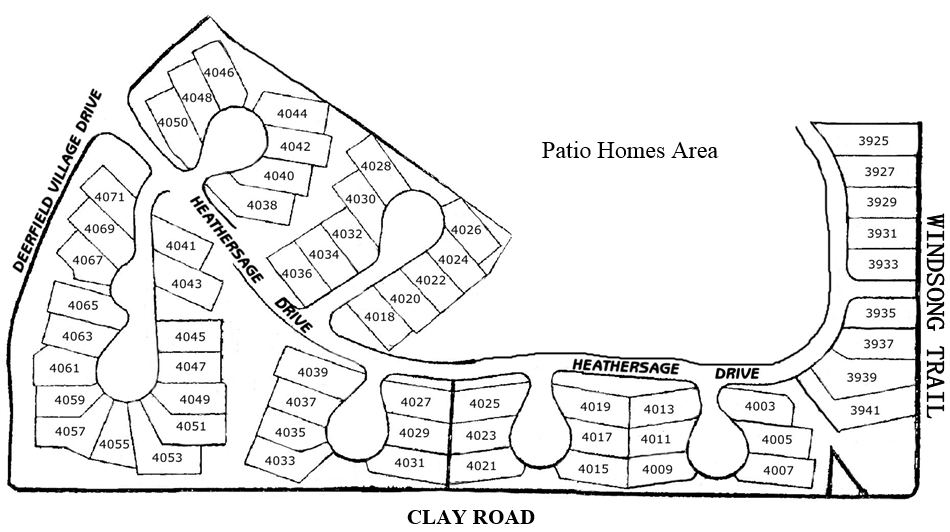 B2
B3
B7
Legend
B1
Block Number
B1
Block Captain
Section Leader
B4
B5
B6
DEERFIELD VILLAGE SECURITY COMMITTEESECTION TEN
This section has 7 blocks
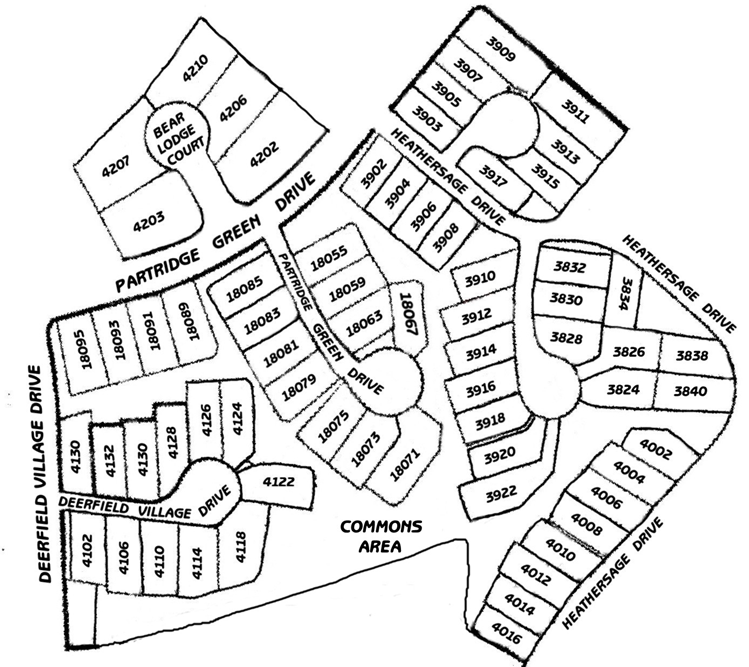 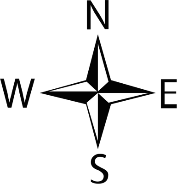 B2
B1
B7
B3
B5
Legend
B1
B4
Block Number
Block Captain
B6
Section Leader
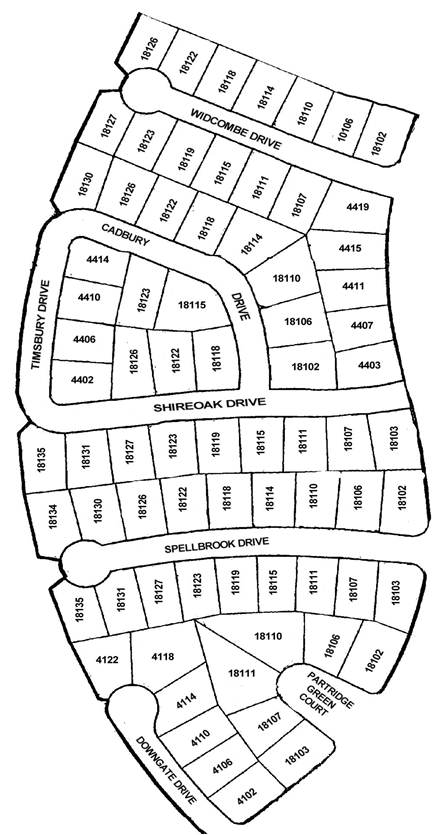 DEERFIELD VILLAGE SECURITY COMMITTEESECTION ELEVEN
This section has 8 blocks
B5
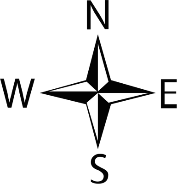 B3
B4
B2
B7
B6
Legend
B1
Block Number
B1
Block Captain
Section Leader
Deerfield Village Drive
B8
Deerfield Village Drive
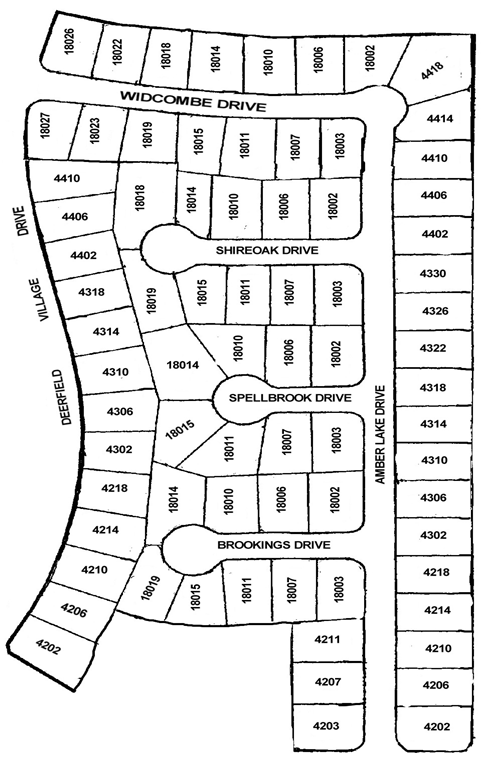 DEERFIELD VILLAGE SECURITY COMMITTEESECTION TWELVE
This section has 7 blocks
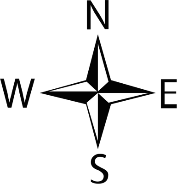 B2
B1
B7
B5
B6
Legend
B1
Block Number
Block Captain
Section Leader
B3
B4
DEERFIELD VILLAGE SECURITY COMMITTEESECTION THIRTEEN
This section has 4 blocks
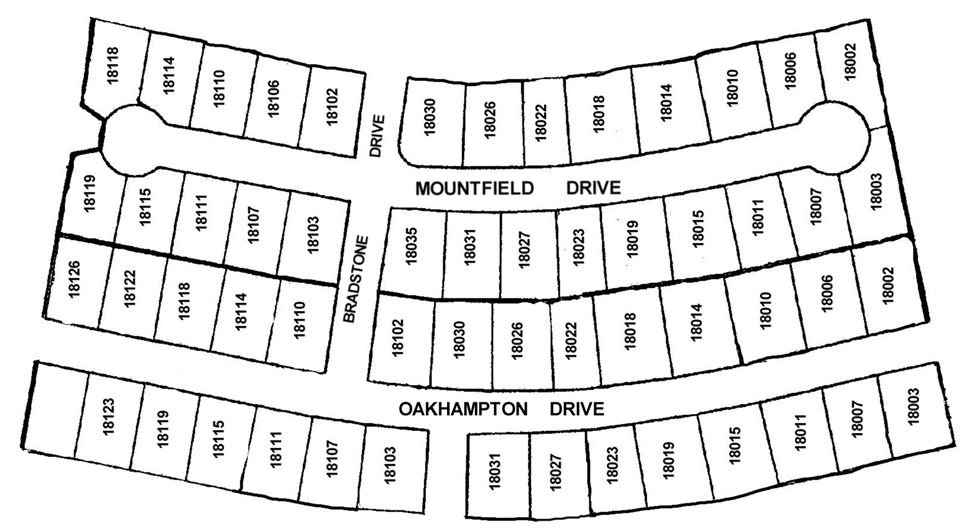 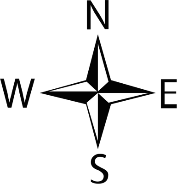 B2
B1
Legend
B1
Block Number
Block Captain
B4
B3
Section Leader
DEERFIELD VILLAGE SECURITY COMMITTEESECTION FORTEEN
This section has 4 blocks
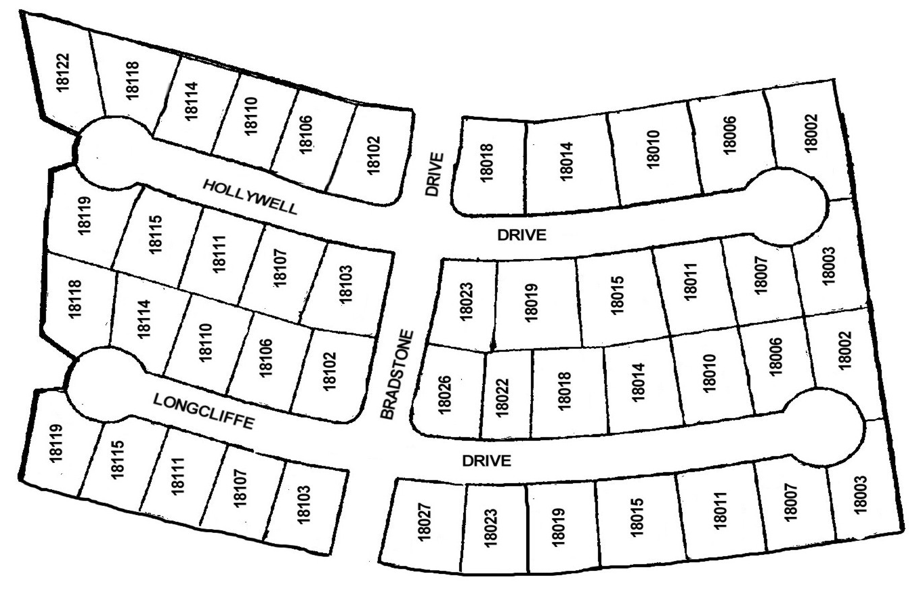 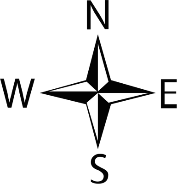 B1
B2
Legend
B1
Block Number
B4
Block Captain
B3
Section Leader
DEERFIELD VILLAGE SECURITY COMMITTEESECTION FIFTEEN
This section has 6 blocks
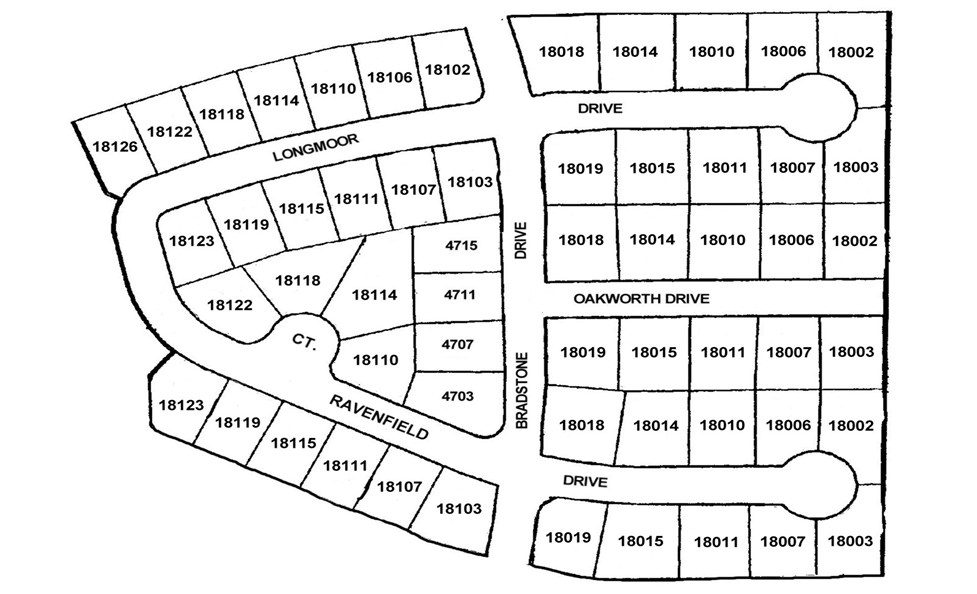 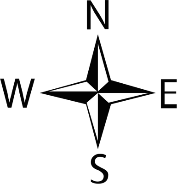 B1
B2
B6
B5
Windsong Trail
Drainage Way - Greenbelt
Legend
B3
B1
Block Number
Block Captain
Section Leader
B4
DEERFIELD VILLAGE SECURITY COMMITTEESECTION SIXTEEN
This section has 5 blocks
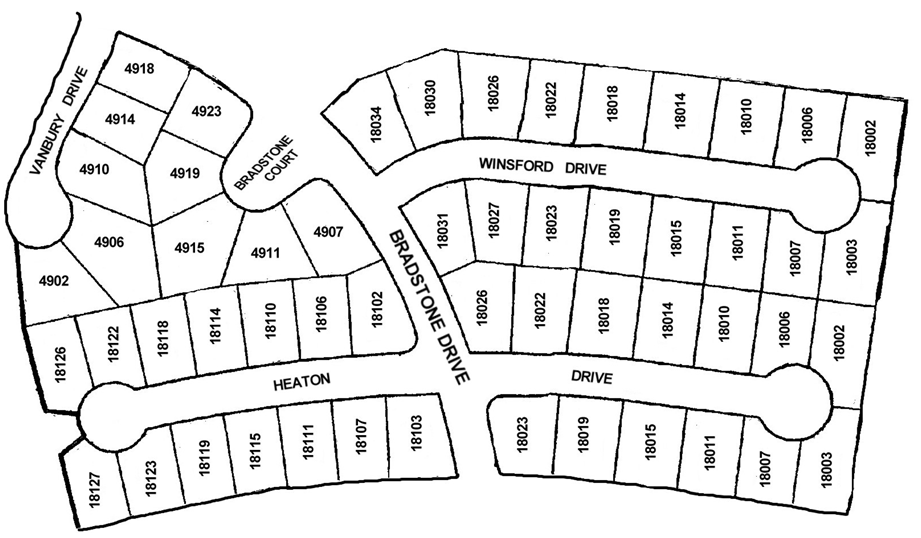 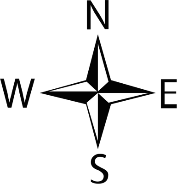 B4
B3
B5
Legend
B1
Block Number
Block Captain
B2
Section Leader
B1
DEERFIELD VILLAGE SECURITY COMMITTEESECTION SEVENTEEN
This section has 5 blocks
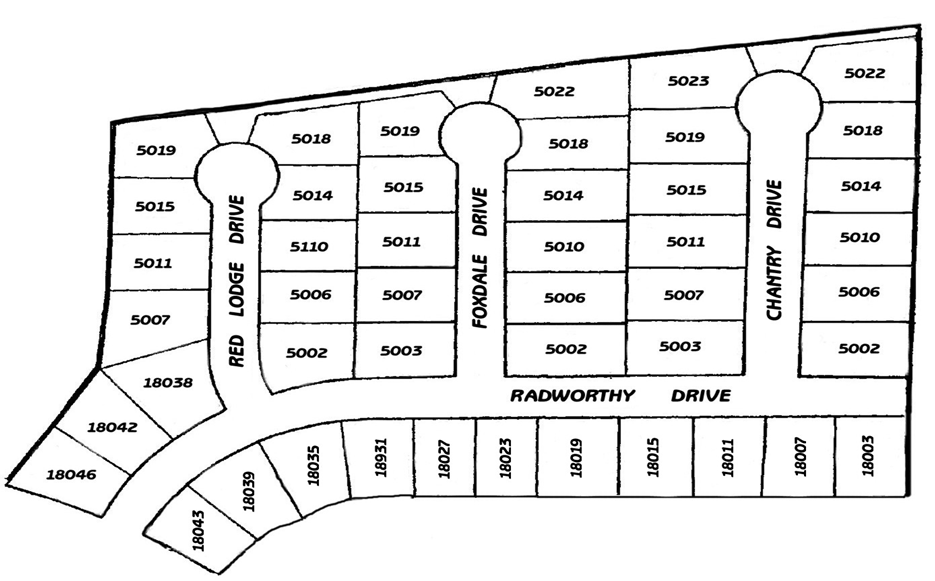 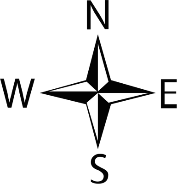 B5
B4
B3
Legend
B1
Block Number
B1
Block Captain
Section Leader
B2
DEERFIELD VILLAGE SECURITY COMMITTEESECTION MAP
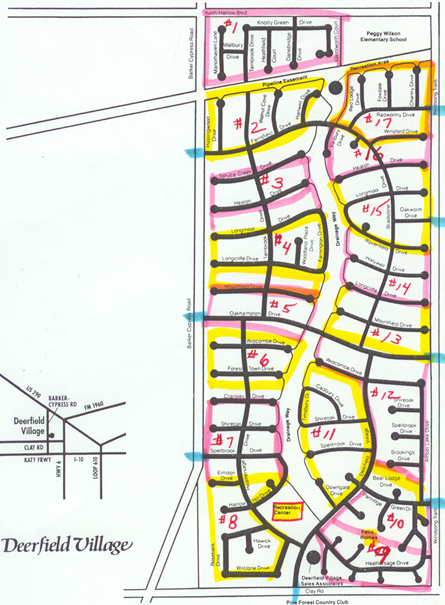 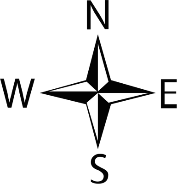